26th International Conference on Computational Linguistics 
and Intellectual Technologies, June 17 – 20, 2020, Moscow
DISTRIBUTIONAL MODELS AND AUXILIARY METHODS FOR DETERMINING THE HYPERNYMS OF WORDS IN RUSSIAN
Yadrintsev Vasiliy (vvyadrincev@gmail.com) 
Federal Research Center "Computer Science and Control" of the Russian Academy of Sciences; 
Peoples Friendship University of Russia (RUDN University)
Ryzhova А.A. Skolkovo Institute of Science and Technology
Sochenkov I.V. Federal Research Center "Computer Science and Control" of the Russian Academy of Sciences
[Speaker Notes: 1. Доброго времени суток, уважаемые организаторы и участники конференции. 
Сейчас прозвучит доклад на тему «DISTRIBUTIONAL MODELS AND AUXILIARY METHODS FOR DETERMINING THE HYPERNYMS OF WORDS IN RUSSIAN». 
Меня зовут Василий, я являюсь инженером-исследователем Федерального Исследовательского Центра «Информатика и управление» Российской академии наук 
  и аспирантом кафедры информационных технологий Российского универститета Дружды Народов.]
Task
Automatic Taxonomy Construction for the Russian language RUSSE'2020
Neologism 
(input unknown word)
Existing taxonomy
?
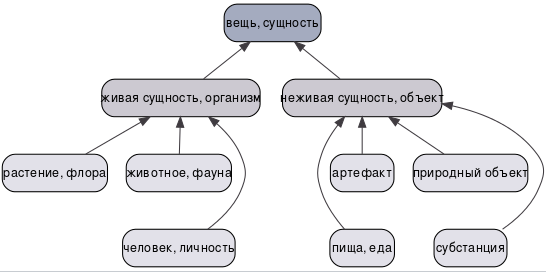 ?
айпад
маржа
…
2
[Speaker Notes: 2. Данный доклад посвящен теме автоматического построения тезауруса для русского языка. 
   Как известно, ранее организаторами было объявлено соревнование Russian language RUSSE'2020. 
   Задача заключается в следующем: неизвестному слову (неологизму) необходимо сопоставить гиперонимы из существующего тезауруса (или таксономии). 
   Т.е. слову "утка" нужно сопоставить слова "животное", "птица" и т.д. 
   От нас (участников соревнования) ожидается, что для незвестного слову будут указаны до 10 кандидатов гиперонимов. 
   Данное соревнование проводится для существительных и глаголов. 
   По два тестовых наборов данных было предоставлено: public и private. 
   У нас была возможность загрузить свои ответы и узнать map. Ответы не были доступны. 
   
   Как мы видим на слайде, неизвестные слова "айпад", "маржа" нужно как-то поместить в тезаурус. 
   Данное соревнование является попыткой, если так можно сказать, определить местоположение в иерархии тезауруса автоматически.]
Dataset
RuWordNet



Pretrained models
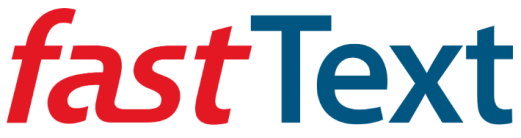 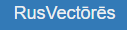 ELMO
RuBERT
3
[Speaker Notes: 3. В предоставленной версии тезауруса RuWordNet 29 тысяч существительных и 7.5 тысячи глаголов.
   Простыми словами, RuWordNet это набор синсетов и связей между ними. 
   Каждый синсет состоит из набора полей ruthes_name, definition и может включать в себя несколько сенсов. (Пример синсета будет далее). 
   Каждый сенс состоит набора полей name, lemma, main_word.
   Между синсетами могут быть отношения (Мы же затрагиваем лишь одно из отношений -- гипоним-гипероним). 
   В таблице приведены следующая информация: 
	- среднее количество сенсов;
	- средне количество гиперонимов ( или родителей);
	- среднее количечество гиперонимов гиперонимов (или прародителей);
	- среднее количество поля ruthes_name у синсетов; 
	- среднее количество поля definition у синсетов;
	- среднее количество поля name у сенсов;
	- среднее количество поля lemma у сенсов;
	- среднее количество поля main_word у сенсов;

   Отметим, что в качестве предобученных моделей были использованы следующие:
	- fasttext
	- модели из ресурса rusvectores, в т.ч. на алгоритме ELMO;
	- RuBERT]
Baseline
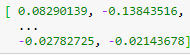 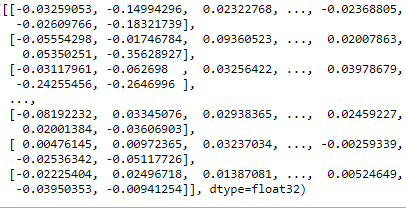 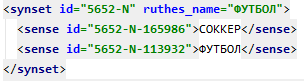 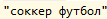 Pretrained model (fasttext, e.g.)
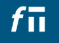 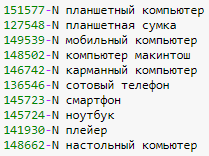 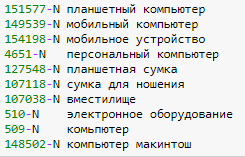 айпад
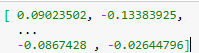 4
[Speaker Notes: 4. Организаторами соревнования был предоставлен baseline, который заключался в следующем:
	- тезаурус ruwordnet представлялся в виде матрицы; 
	  вектор синсета -- это усреднённый вектор слов из строкового представления ;
	- входное слово представляется в виде вектора, для него по косинусной мере ищутся ближайшие синсеты-ассоциаты
	- затем родители этих синсетов-ассоциатов рассматриваются как гиперонимы для входного слова, или как ответ]
Baseline
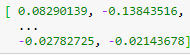 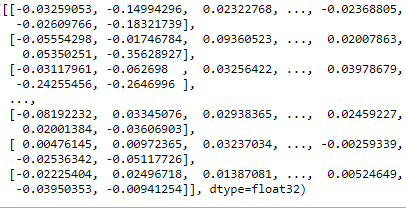 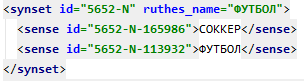 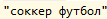 Pretrained model (fasttext, e.g.)
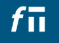 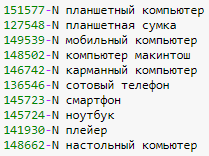 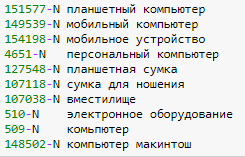 айпад
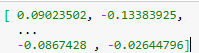 5
[Speaker Notes: 5. Для получения векторов слов используются предобученные модели, в частности, fasttext.]
Our improvements
Ranking at the final stage
Extension of the string representation of synsets
Normalization of the words of the string representation of synsets
e
6
[Speaker Notes: 6. Наша работа заключается в улучшении baseline. 
   Три основным улучшения, которые мы сделали:
	- добавили ранжирование на финальном этапе;
	- эксперементировали со строковми представлениями синсетов;
	- добавили нормализацию строковых представления синсетов.]
Ranking
Account into synsets-associates with their “parents” and “grandparents”.
Hypernyms of hypernyms 
(“grandparents”)
p3 = 1.0
synsets-associates

p1  = 0.1
hypernyms (“parents”)

p2 = 1.0
Input word
r (cosine measure)
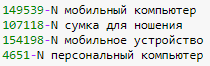 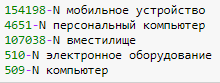 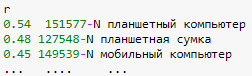 айпад
Baseline (no ranking)
Our method
R = r*(p1+p2+p3)
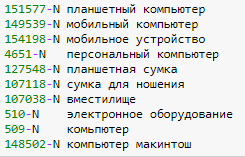 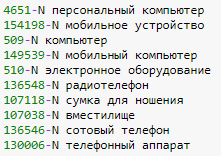 7
[Speaker Notes: 7. В алгоритме ранжирования учитываются как "родители" синсетов-ассоциатов, так и "прародители". 
   Мы находим топ синсетов-ассоциатов по косинусой мере (маленькая r -- это косинусная мера). 
   Для синсетов-ассоциатов, их гиперонимов и гиперонимов гиперонимов введены коэффициенты p1, p2, p3.
   Они влияют на общую сумму для вычисления большого R. 
   Таким образом, как можно заметить из слайда, с коэффициентом 0.1 мы учитываем сами синсеты-ассоциаты, 
      и с коэффициентом 1.0 учитваем "родителей" и "прародителей". 
   Эти параметры подбирались с помощью поиска по сетке (grid search).]
Normalization
Firstly, all words are converted to lowercase.
Secondly, all punctuation except for a hyphen (“-”) is replaced by a space. 
Then, using the pymorphy2 morphological analyzer, functional words (prepositions, conjunctions, etc) are removed. We restricted the tags NPRO, PRED, PREP, CONJ, PRCL, INTJ.
If "Geox" is present in the word tag list, the first letter is replaced with a large one.
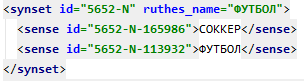 “футбол соккер футбол”
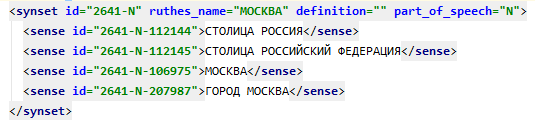 “Москва москва город москва столица россия столица российский федерация”
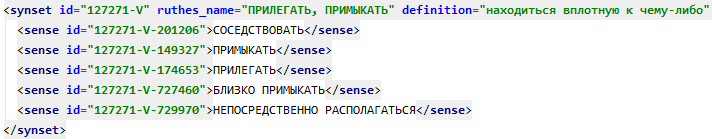 “прилегать примыкать 
  находиться вплотную 
  соседствовать …”
8
[Speaker Notes: 8.  Нормализация. 
    То, как мы нормализуем строковое представление синсетов. 
    Слова приводятся к нижнему регистру, 
    Удаляется все пунктуацию , за исключением дефиса.
	Функциональные слов удаляются (предлоги, союзы и т.д.)
	Если в спсике тегов встречается Geox, то первая буква заменяется на заглавную. 
	На экране примеры строковых представлений синсетов после нормализации.]
Out-of-vocabulary analysis
9
[Speaker Notes: 9. Также был проделан анализ словарей предобученных моделей. 
   Как мы видим , fasttext лучше всего покрывает слова из тезауруса RuWordNet.
   Модель 4 лучше всего покрывает тестовые существительные, но плохо покрывает тезаурус.
   а модель 5 лучше всего покрывает  глаголы, но тоже плохо покрывает тезаурус.
   Наверное, наиболее "сбалансированный" по покрытию тут является fasttext, т.к. явных провалов мы не наблюдаем.]
Our results by models
10
[Speaker Notes: 10. На данном слайде представлена таблица с результатами по предобученным моделям, которые мы использовали.
    На существительных лучше всего показал результаты fasttext,
    а на глаголах -- алгоритм elmo , обученны на данных taiga. 
    Отметим, что RuBERT здесь использовался для получения векторов. 
	Т.е. внутренний слой длиной 3072 использовался как векторное представление.]
Result (our place in leaderboards)
11
[Speaker Notes: 11. На данном слайде показаны наши результаты по отношению к baseline и лучшему результату в соревновании.
    По сравнению с базовым, наш метод показал MAP:
	•	… выше на 7.67% («Publ.» сущ.) и выше на 9.53% («Pr.» сущ.);
	•	… выше на 5.83% («Publ.» глаг.) и выше на 5.39% («Pr.» глаг.).
	По сравнению с лучшими результатами в соревновании, мы показали MAP:
	•	… ниже на 4.75% («Publ.» сущ.) и ниже на 3.59% («Pr.» сущ.);
	•	… ниже на 6.91% («Publ.» глаг.) и ниже на 6.09% («Pr.» глаг.).
	Тем не менее, мы показали результаты не ниже 4-го места (из более чем 13-ти участников) на каждом из тестовых данных: 
	•	3-е место на «Publ.» сущ. и 2-ое на «Pr.» сущ.;
	•	4-ое место на «Publ.» глаг. и 4-ое на «Pr.» глаг.
	Завершая этот раздел, отметим, что мы достигли конкурентных результатов.]
Conclusion
The following is the contribution we made:
It is tested how the use of various fields from the RuWordNet affects the result. For nouns it has been shown that adding ruthes_name to the string representation of synsets leads to better results, while adding definition, lemma, and main_word does not improve the performance. For verbs it has been shown that adding all possible fields is the best solution.
The ranking is added to the baseline and synsets-synonyms, and their "parents" and "grandparents" are taken into account. This improvement is beneficial since we got a list of synsets-candidates sorted by relevance.
It is shown that even without additional training competitive results can be achieved. That is, using only pre-trained distributive models and adding a few steps to the baseline, you can get competitive results. 
We showed that ft_cc_ru_300 achieves the best result on nouns (compared to other models from our work) and tayga_lemmas_elmo_2048_2019 — on verbs.
Python source code is available online: https://github.com/vvyadrincev/taxonomy-enrichment
12
[Speaker Notes: 12. Завершая данный доклад, отметим следующее:
	- в работе проверено влияние разных полей RuWordNet на результат. 
	  для существительных лучше использовать поля "ruthes_name" и "sense name",
	  а для глаголов лучше использовать все доступные поля.
	- добавлено ранжирование (алгоритм учитыват с некоторыми коэффициентами как сами синсеты-ассоциаты, так и их родителей и прародителей)    
	- основной вывод -- то, что даже без дополнительного обучения, используя только предобученные модели, можно получить интересные результаты.
    - весь исходный код выложен на гитхаб и доступен по адресу, указанному на слайде.]
Thank you for the attention!
13
[Speaker Notes: 13. Спасибо за внимание!]